Instructions for Submitting MIPPA 2017 State Plans
1
Log into Grant Solutions
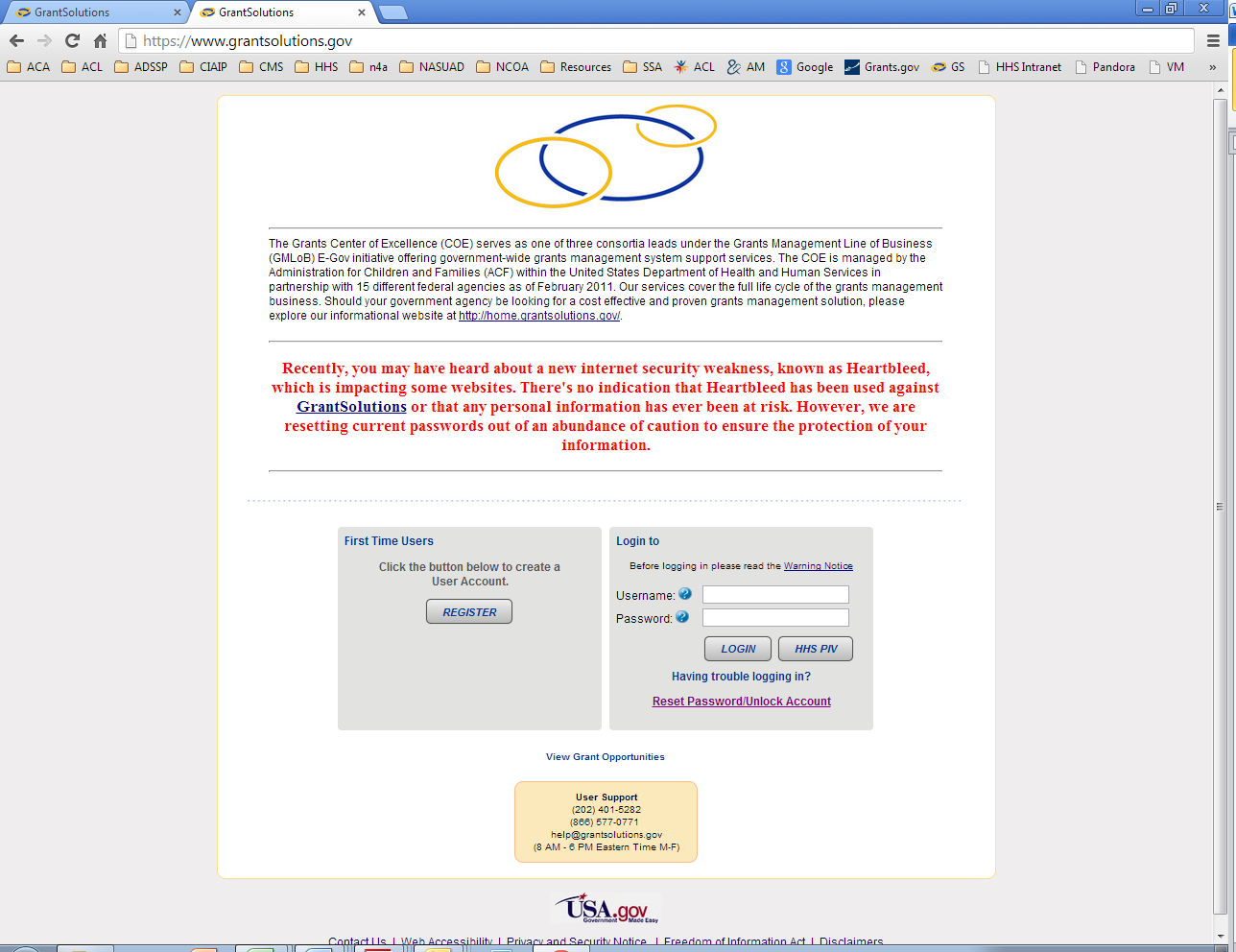 2
To access the kit go to “Funding Opportunity” Tab
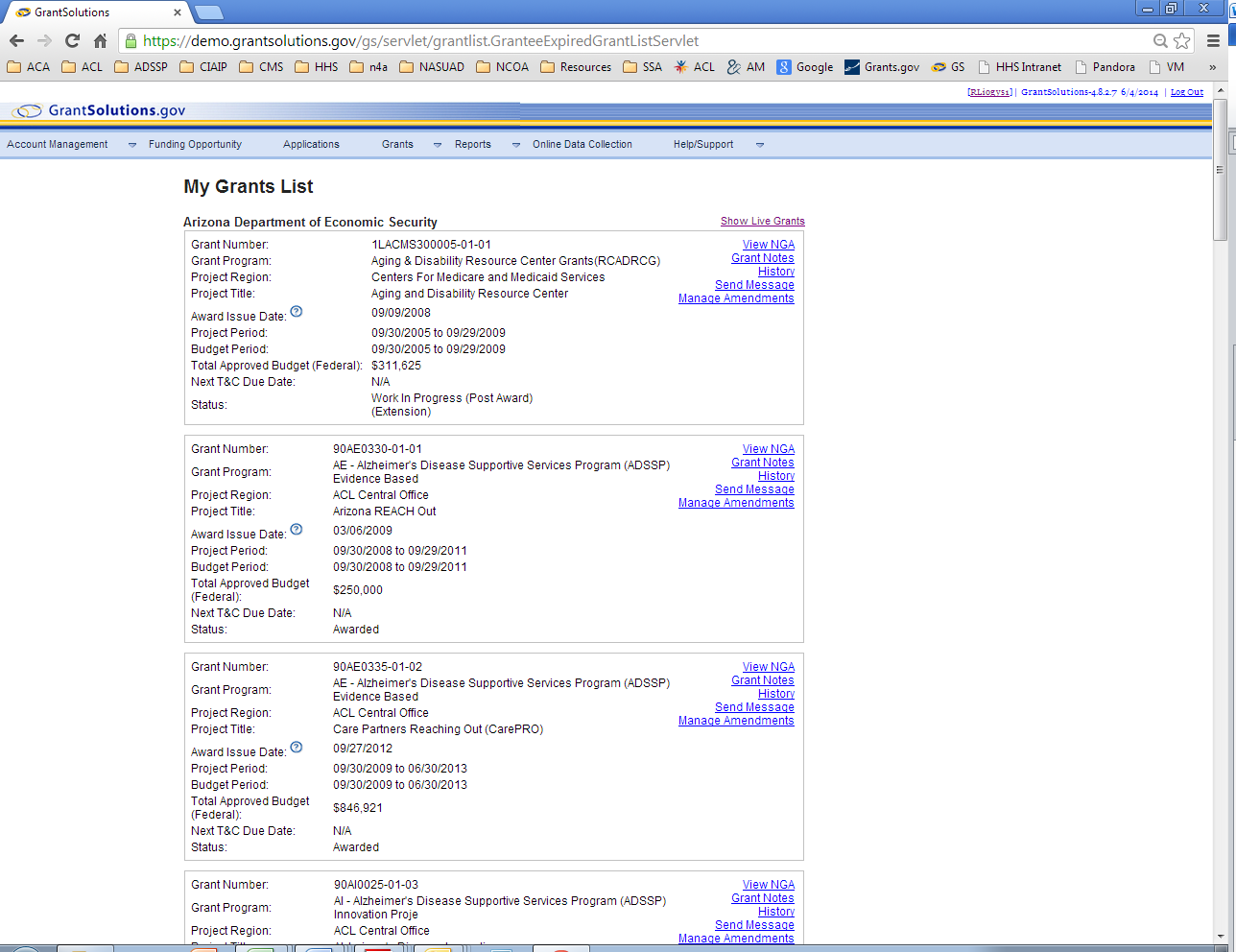 3
Enter the kit by clicking on “Apply” for the MIPPA Announcement in the action column on the right hand side. Clicking “Apply” will open the GrantSolutions Application Control Checklist. Only click on apply once.
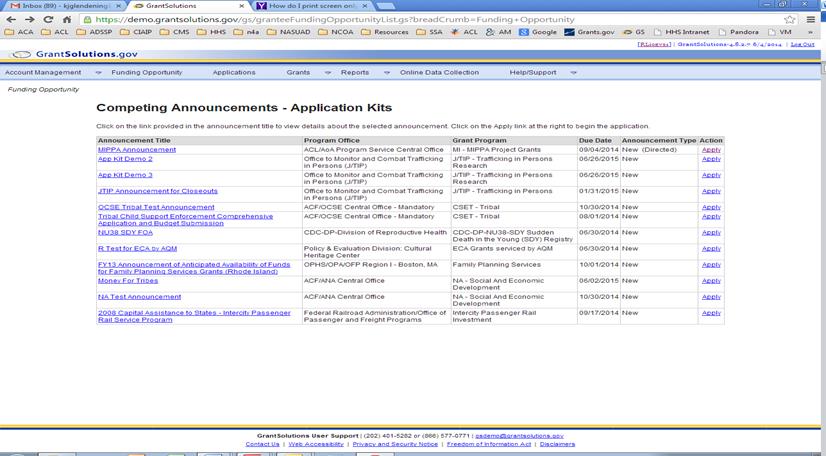 NOTE: If you have to access your application again, do not go through the funding opportunity link. If you have logged out or timed out, please access your application by selecting the applications link. See picture on next slide.
4
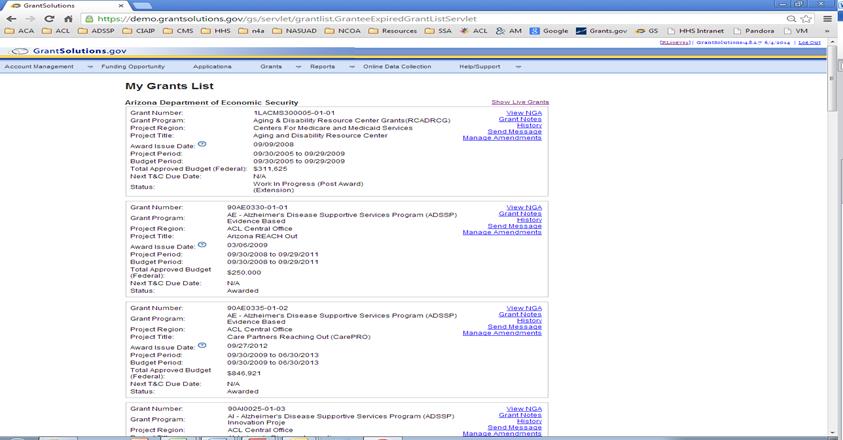 If you have logged out or timed out, please access your application by selecting the “applications” link.
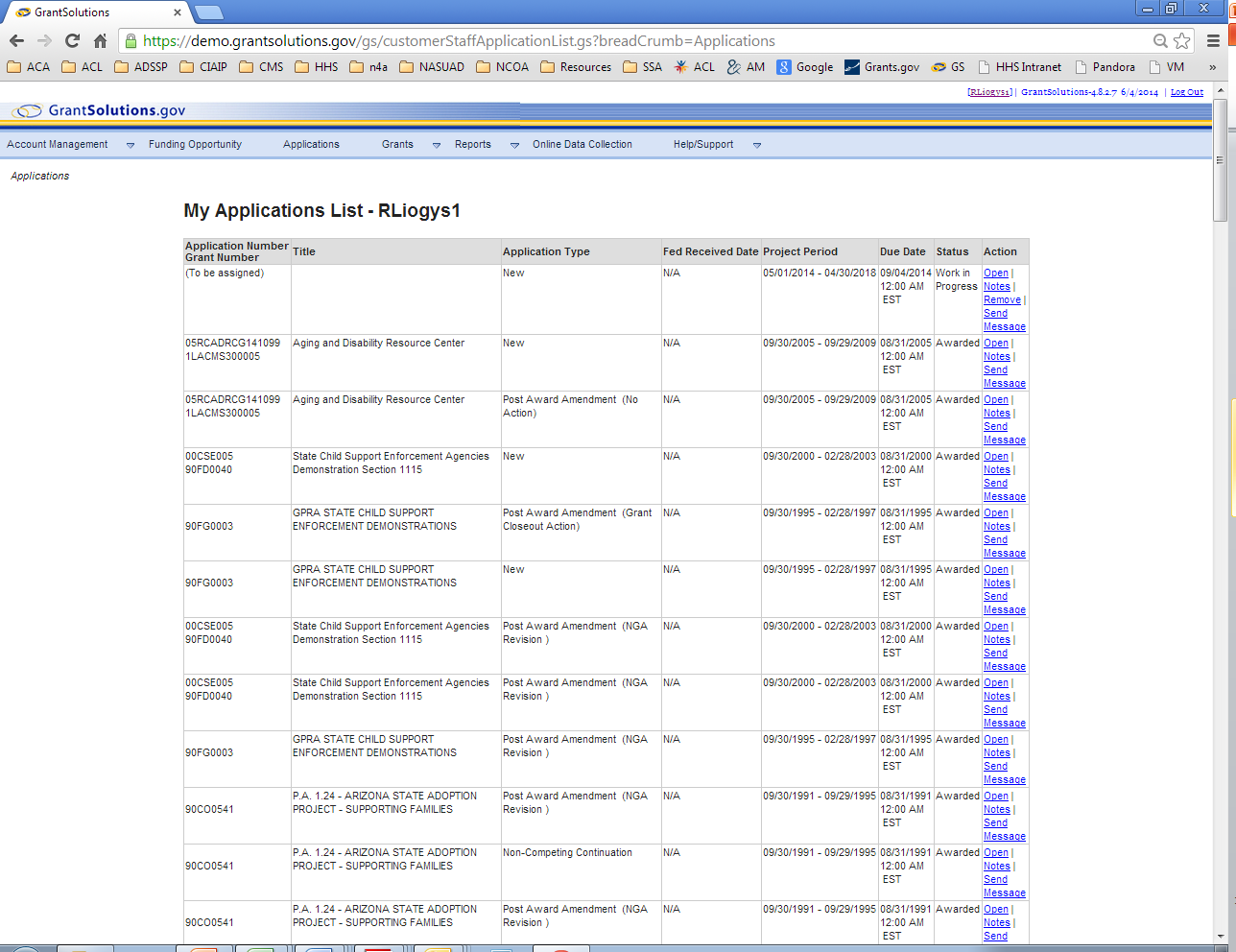 You will see the open application on the list. It will not have an application number or grant number. It will also be blank in the title. Click “Open” in the Action column.
5
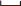 Once the GrantSolutions Application Control Checklist is opened the Program Instructions may be viewed by clicking on the “View PDF” or “View Original Version”. They are the same document.
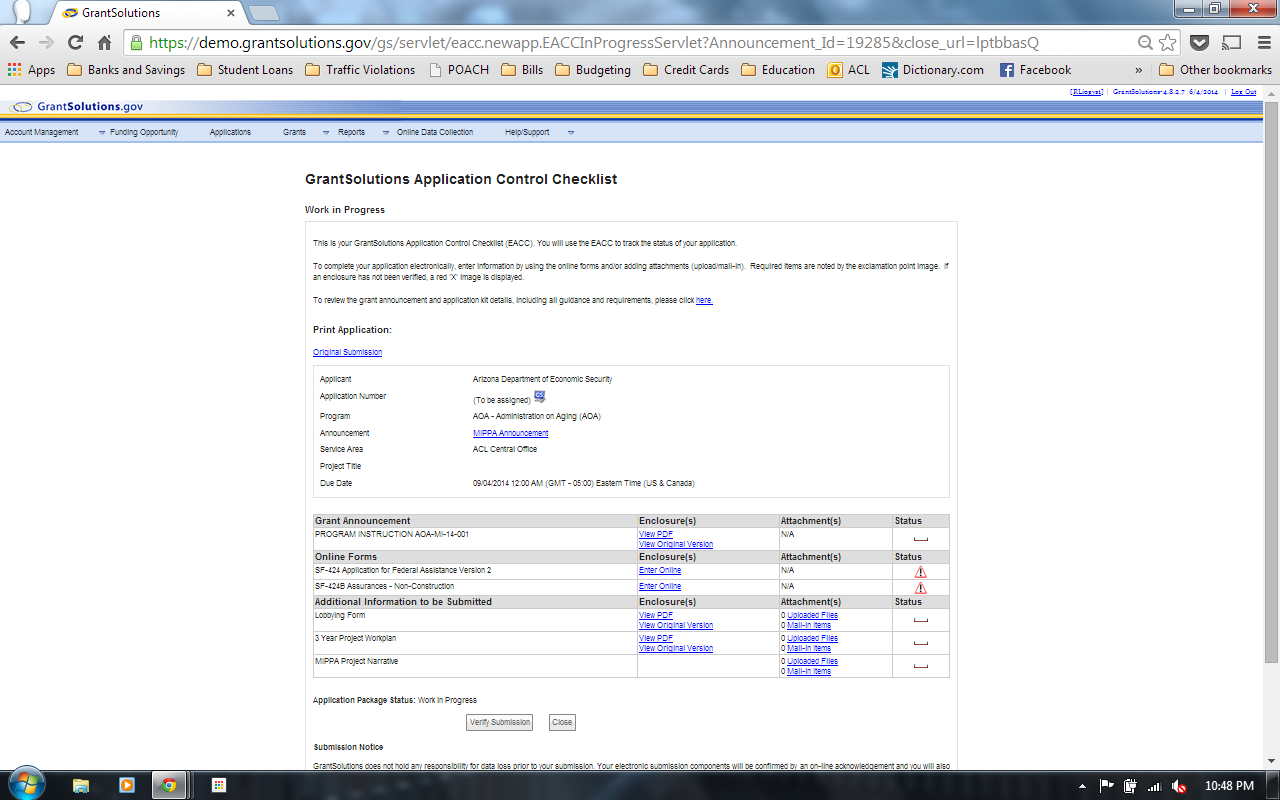 The Program Instructions (PI) outlines the MIPPA State Plan purpose, announces Award Information and describes MIPPA State Plan Content.
Status Key

Recommended that you complete       this item.

    Not Started

In Progress or Completed
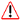 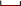 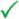 6
Attachments
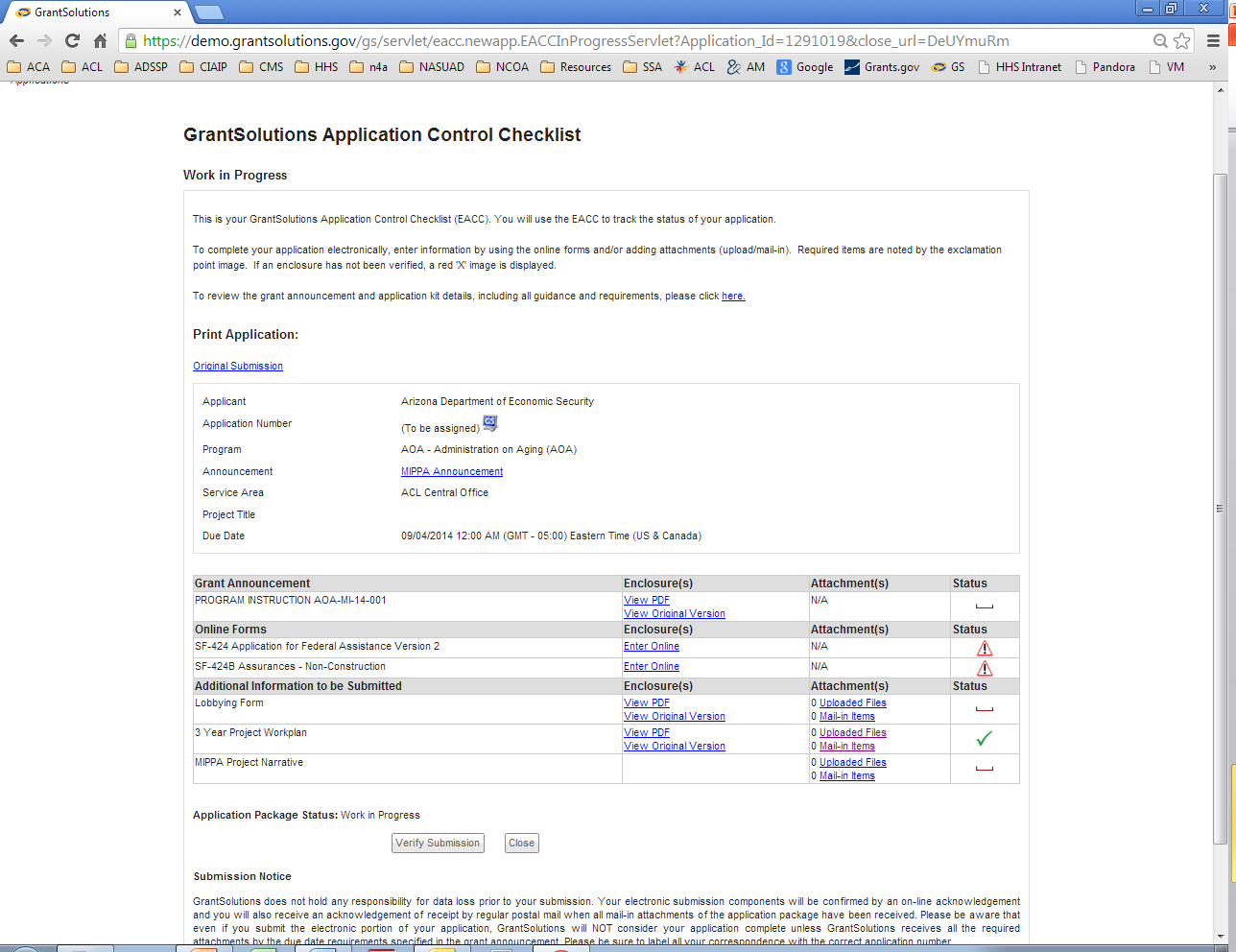 States will submit their MIPPA Project Narrative, 1 Year Project Workplan and Lobbying form by clicking “Uploaded Files” in the Attachment(s) column next to each component
7
Attachments
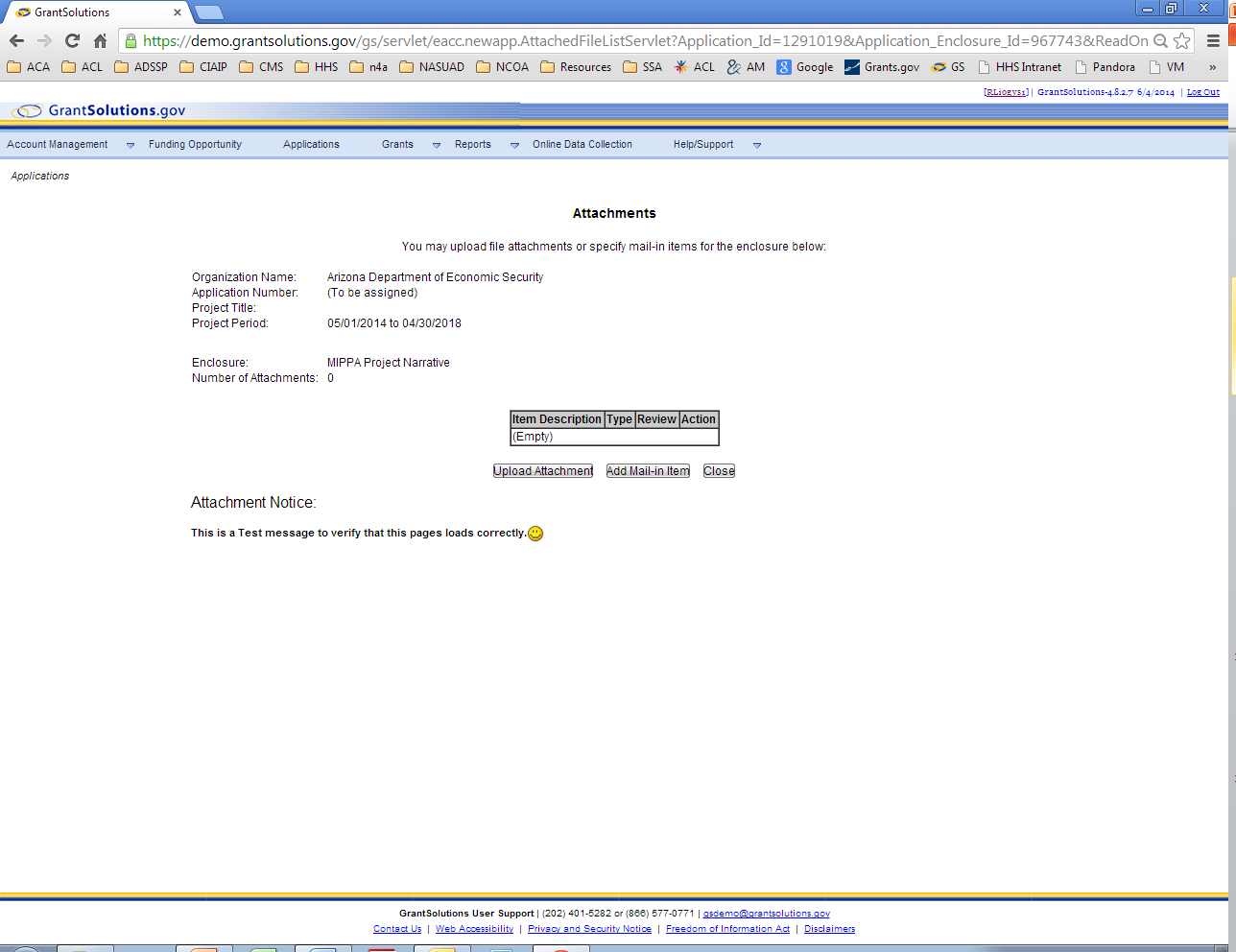 Clicking “Upload Files” will open a new window or a new page to attach the required documents. Please see the PI for instructions on the MIPPA Project Narrative and 2 Year Project Work Plan.
2.  To upload the narrative click on “Upload Attachment”.
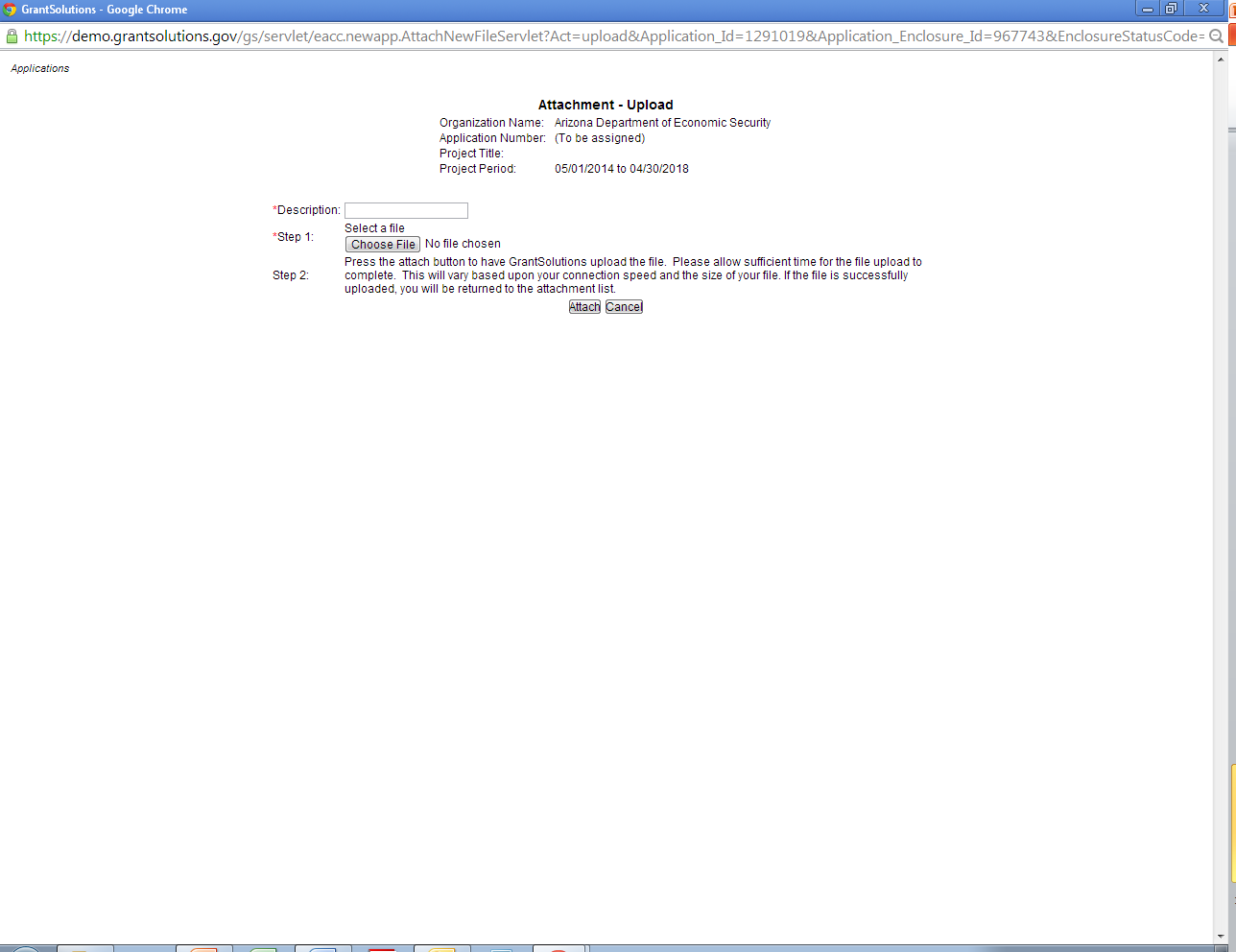 3.  The attachments window will open.  

Enter a description/ title for the file. Title should include state abbreviation. 
Choose  the file  to be uploaded by  selecting the “choose file” box  and selecting the file to be uploaded.
Once the file is selected select “Attach”
4.  Once the document is attached, close the window.
8
[Speaker Notes: Does this make sense?]
Attachments
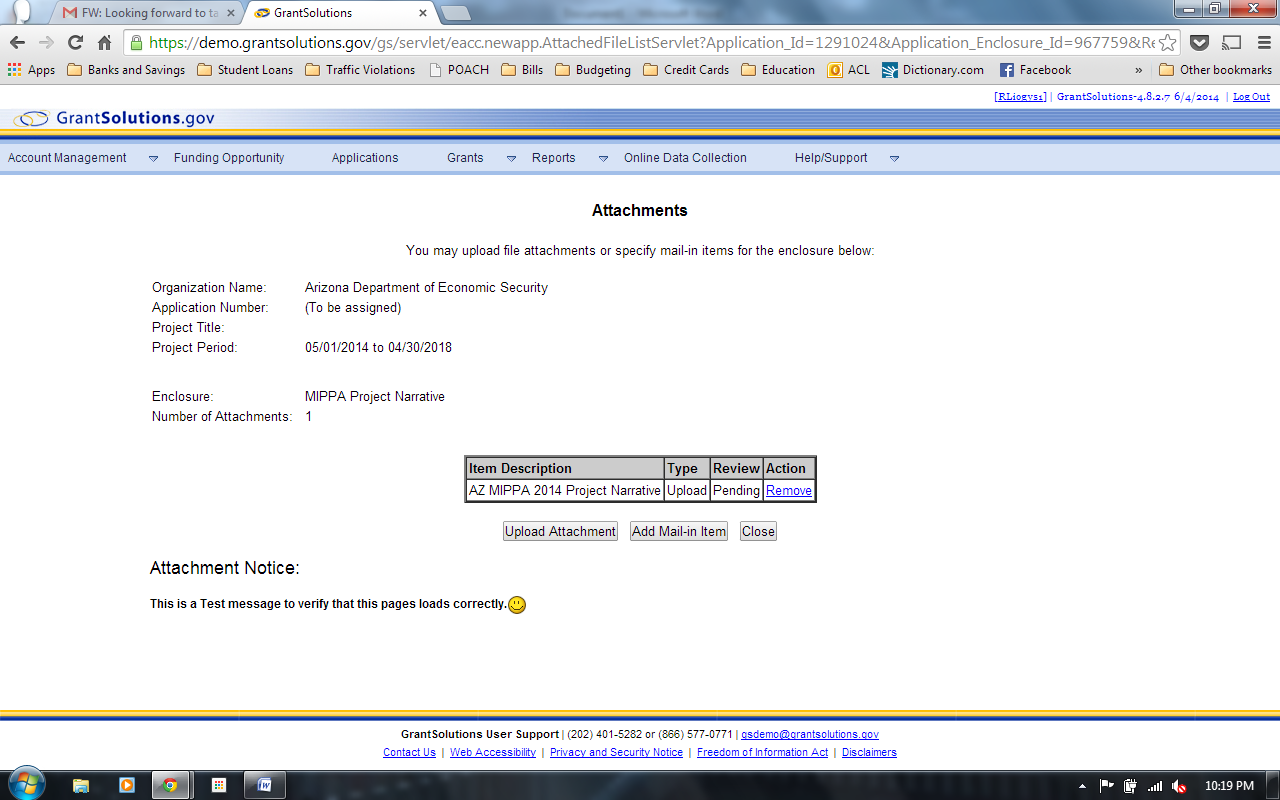 Ensure that the file is uploaded before closing the attachments page. Review the attachment by clicking “View PDF” or “View Original Version”. When completed, the screen should look like the one below.
The file is uploading.
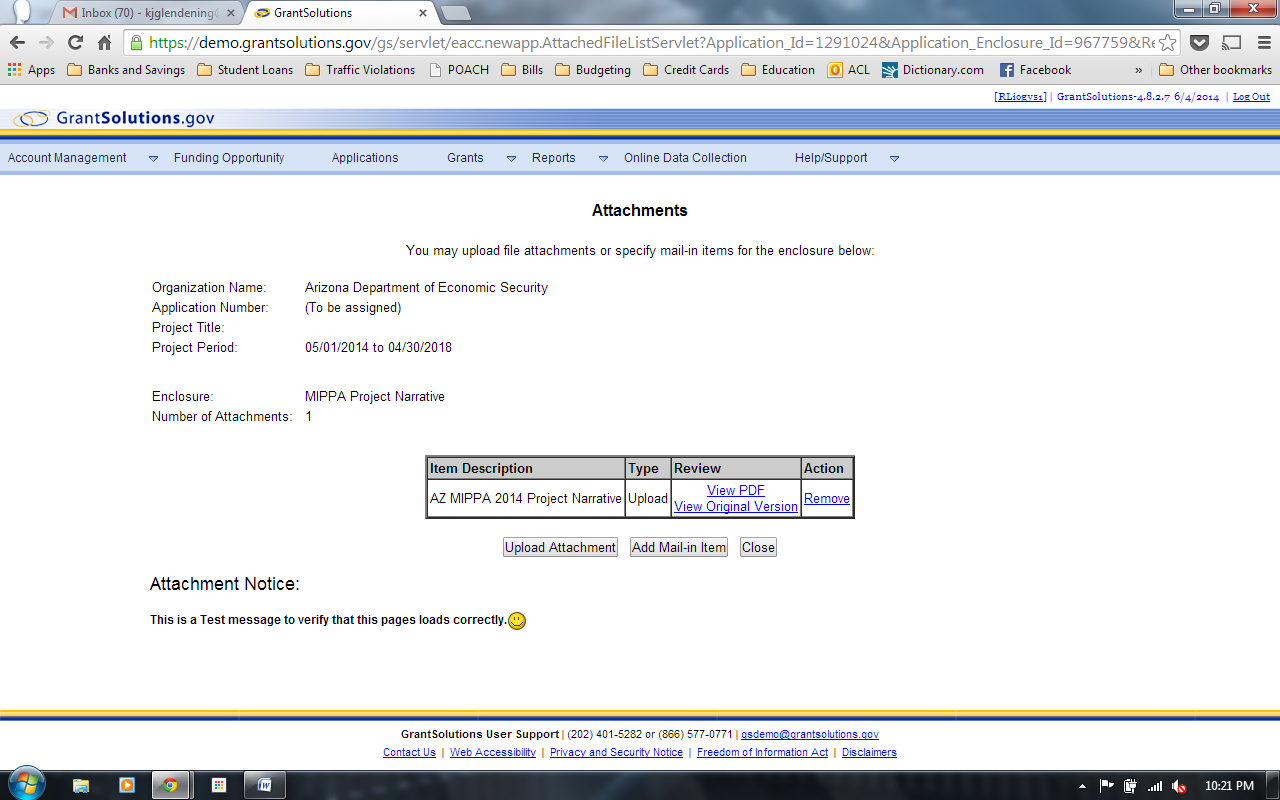 The file has been uploaded.
9
Attachments – Lobbying Form
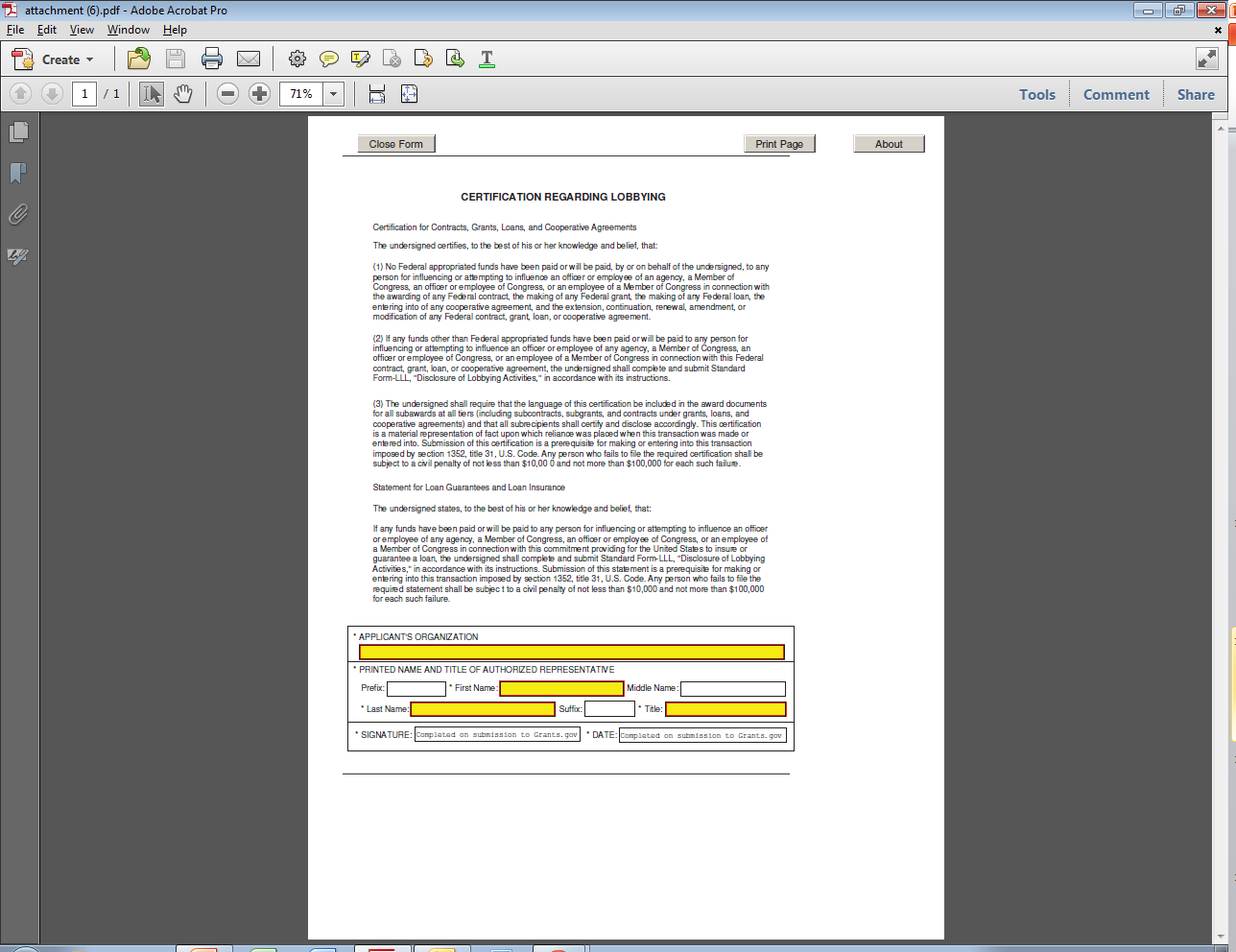 Download the Lobbying form by clicking on the View PDF in the Enclosure(s) column.  
Complete the form and obtain AOR signature.
After the form is completed and signed, scan the document and upload it as an attachment. See slides 7-10 for assistance.
ACL requires physical signature and date over the text fields since this is an uploaded submission to GrantSolutions not grants.gov.
10
Complete the online forms SF424 and SF424B
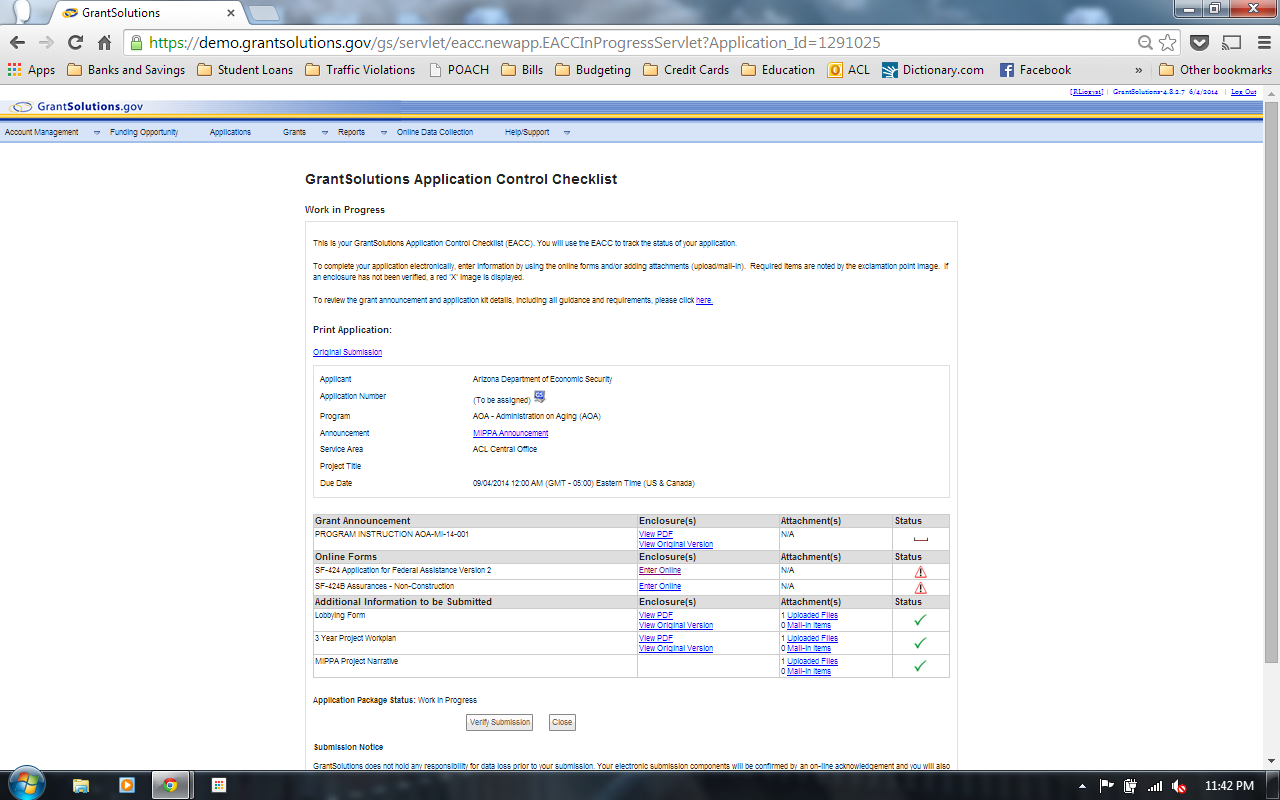 Click “Enter Online” under the Enclosure(s) column.
11
SF424  Application for Federal Assistance
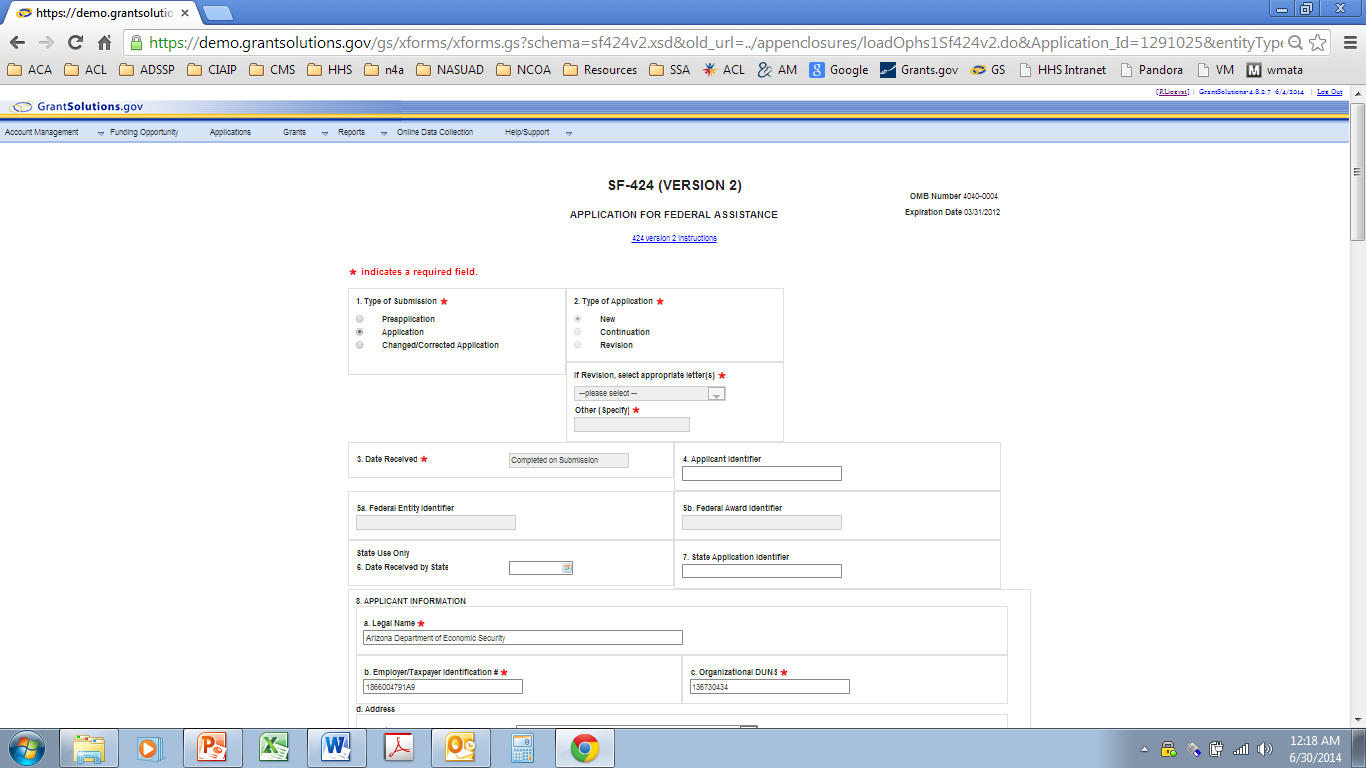 Complete the required fields. Instructions/Assistance can be found on pages 8-10 of the Program Instructions (PI).
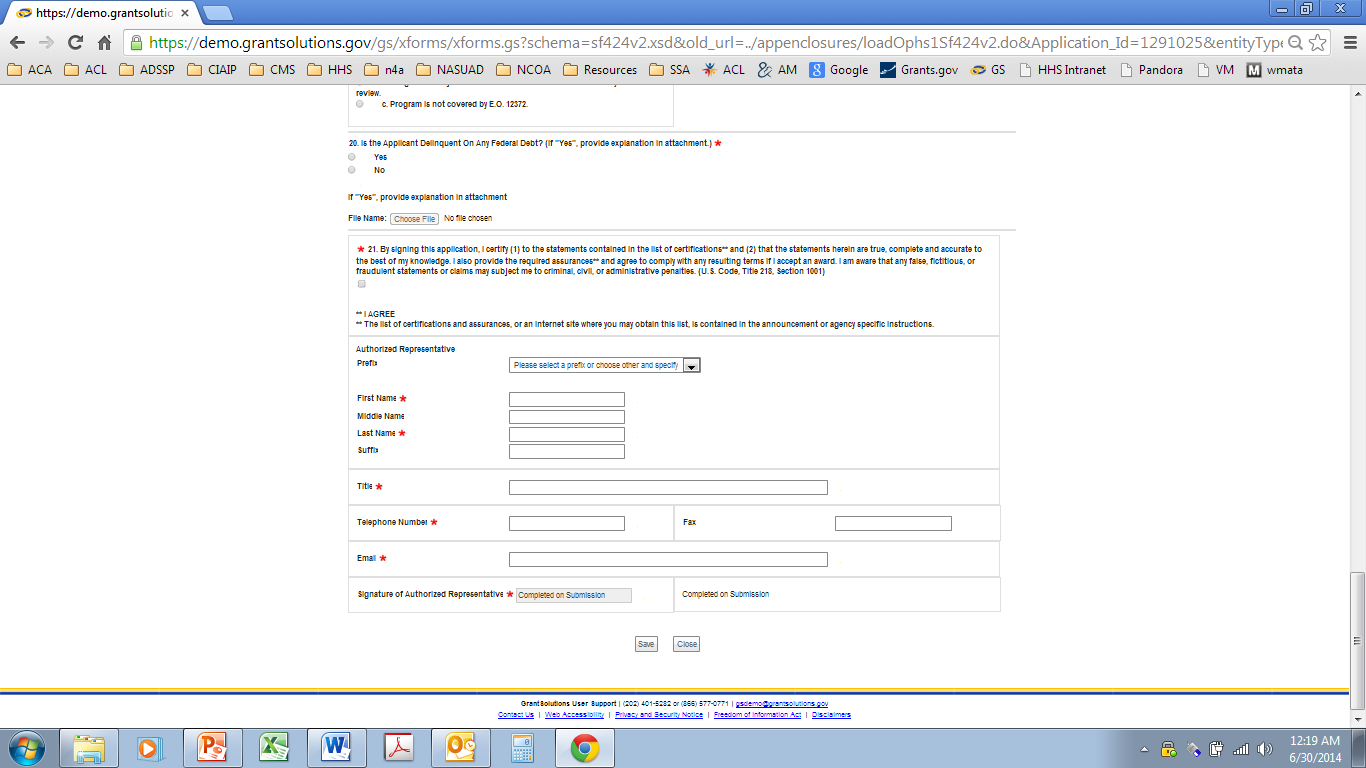 Once the required fields are completed, save the page. The page can be saved by clicking “Save” on the bottom of the page.
12
SF424  Application for Federal Assistance
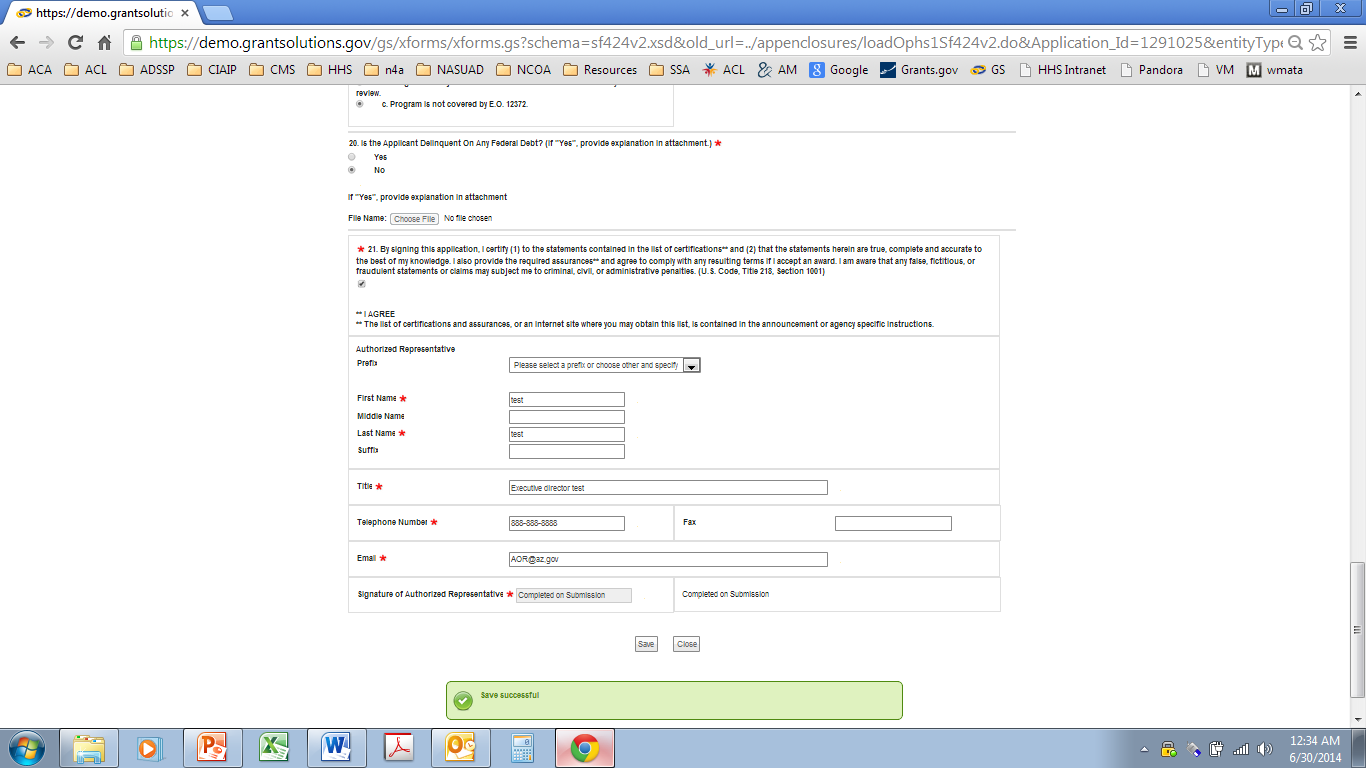 A green box with “saved successfully” should appear. Click “close” to return to the Application Control Checklist.
13
SF-424B ASSURANCES - NON-CONSTRUCTION PROGRAMS
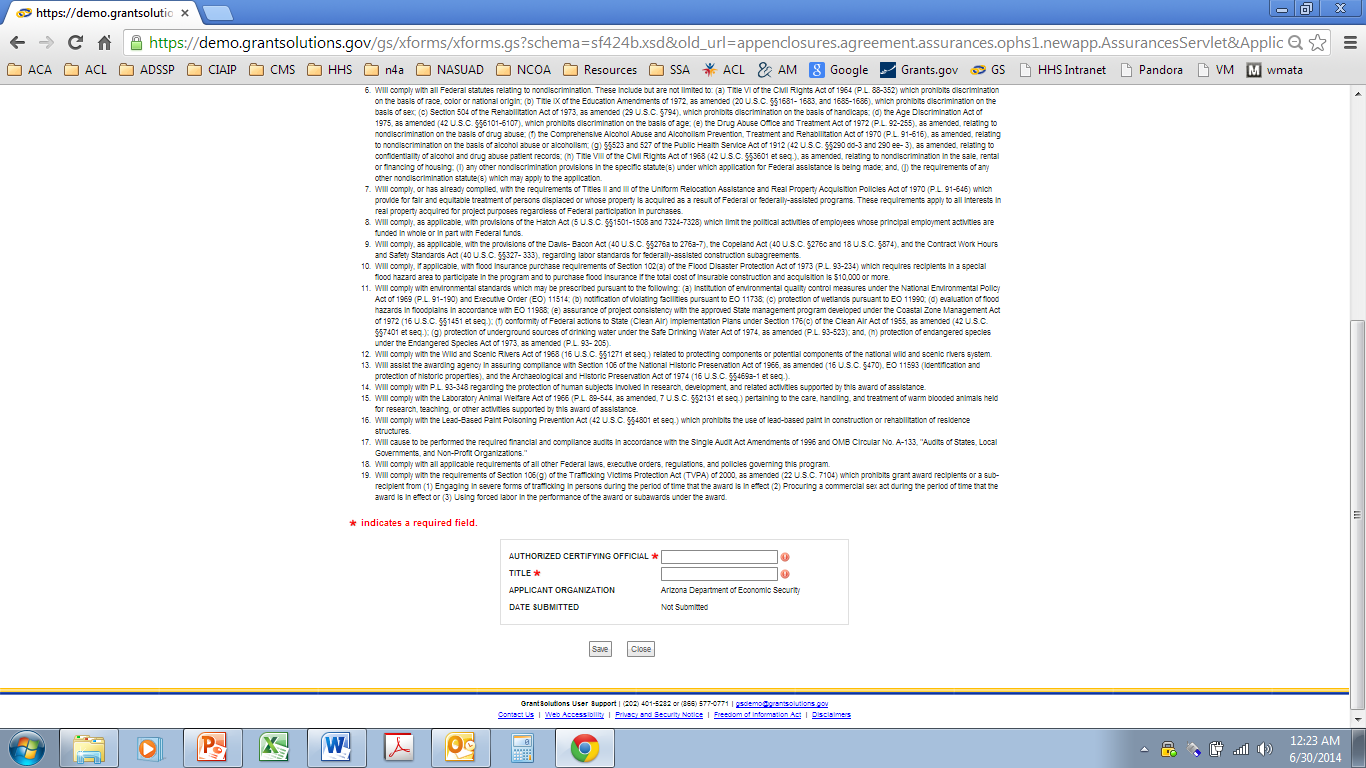 Enter the Name and Title of Authorized Representative of the applicant organization.
14
SF-424B ASSURANCES - NON-CONSTRUCTION PROGRAMS
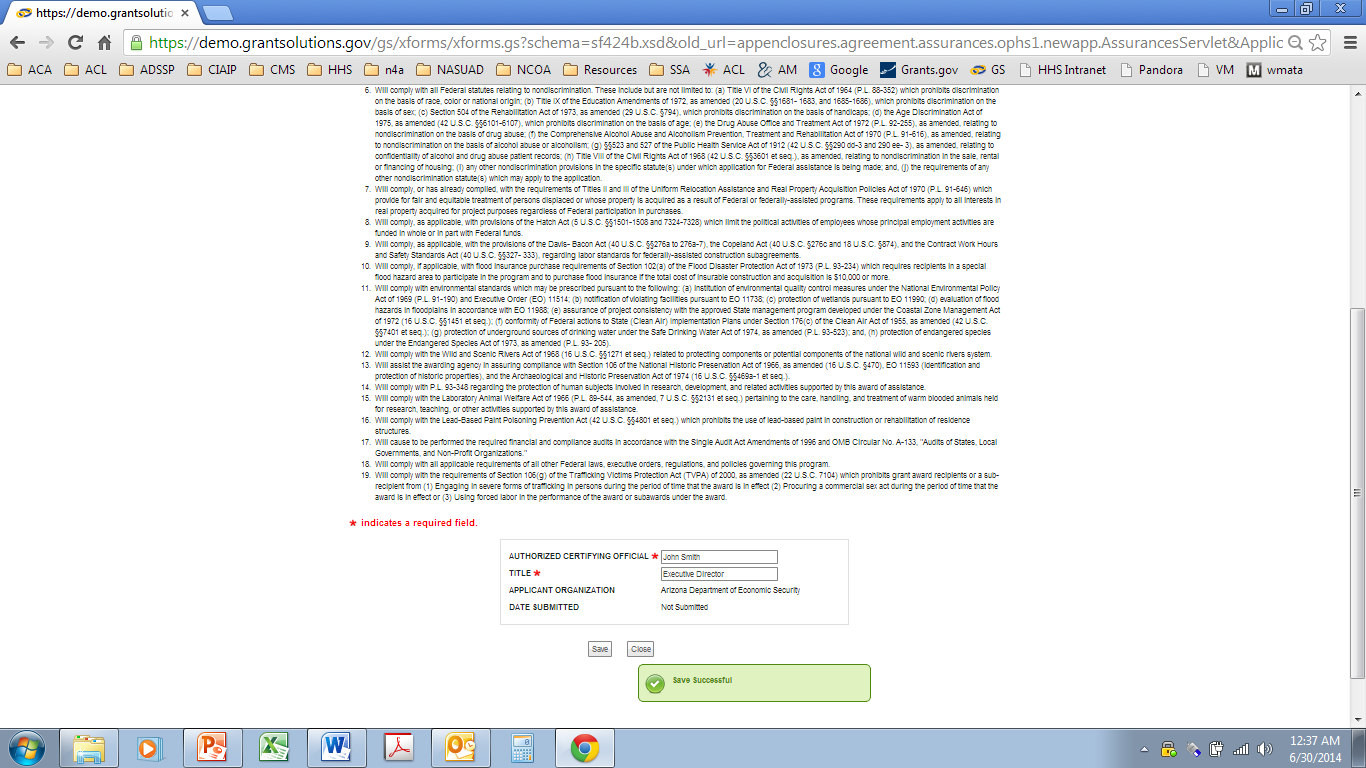 Click Save. A green box with “saved successfully” should appear.
15
Verify Submission
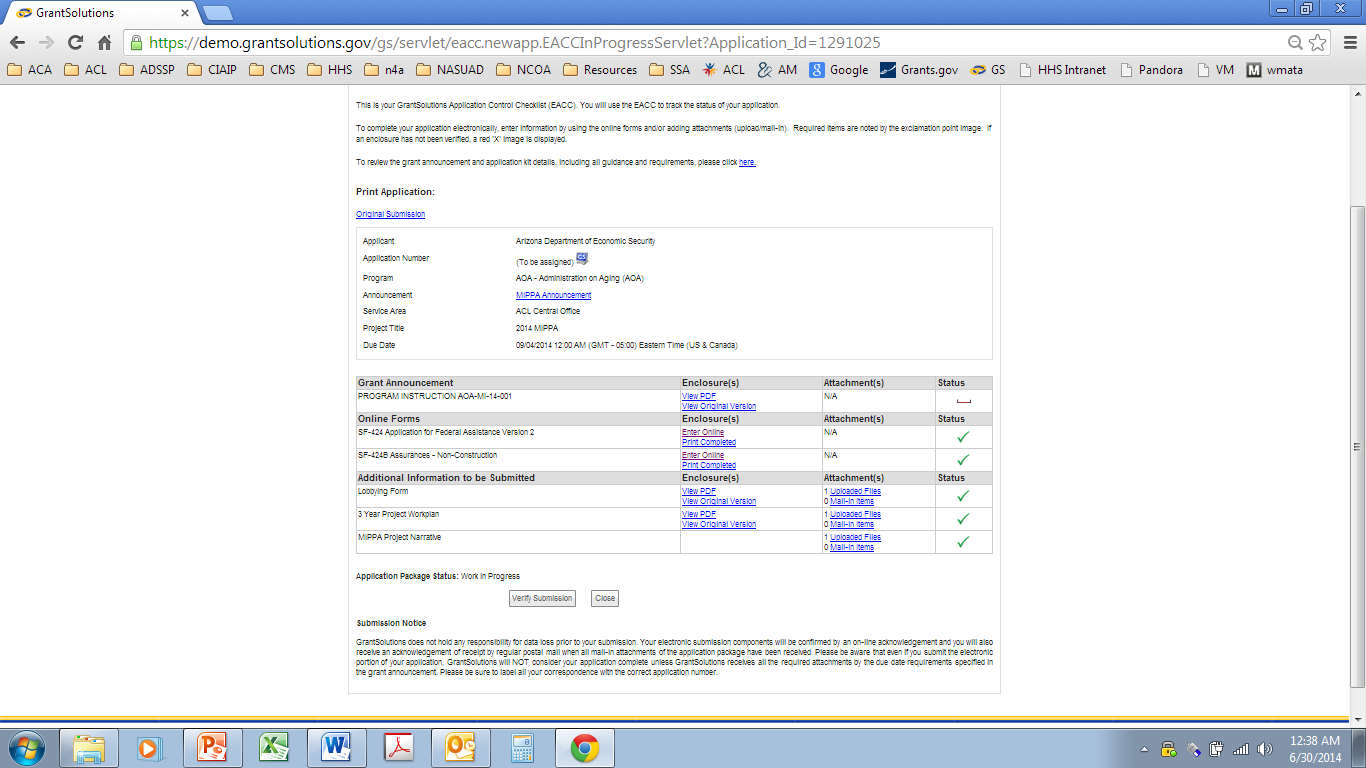 Once everything has been successfully submitted click on “Verify Submission” at the bottom of the Application Checklist page. The Authorized Organization Representative  (AOR) or their designee should verify the submission of the application.
16
Verify Submission
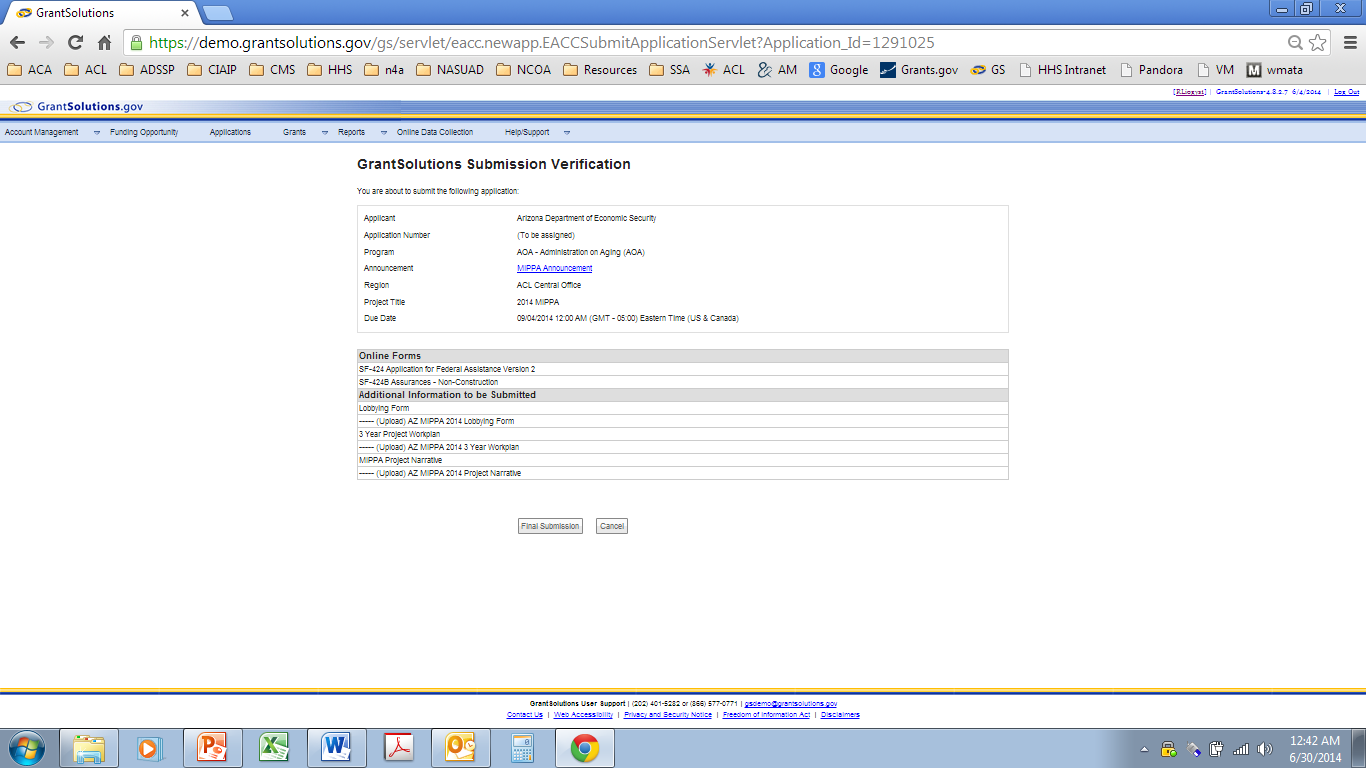 Verify that the Additional information to be Submitted includes:

MIPPA Project Narrative
1 Year Project Work Plan
Lobbying form

Click “Final Submission”

A pop-up box will display “Are you sure you want to submit this application? You may not alter any information”.

If you are sure you have completed all the required elements of your MIPPA Application, click “OK”

The Authorized Organization Representative  (AOR) or their designee should verify the submission of the application.
17
Your application has been submitted.
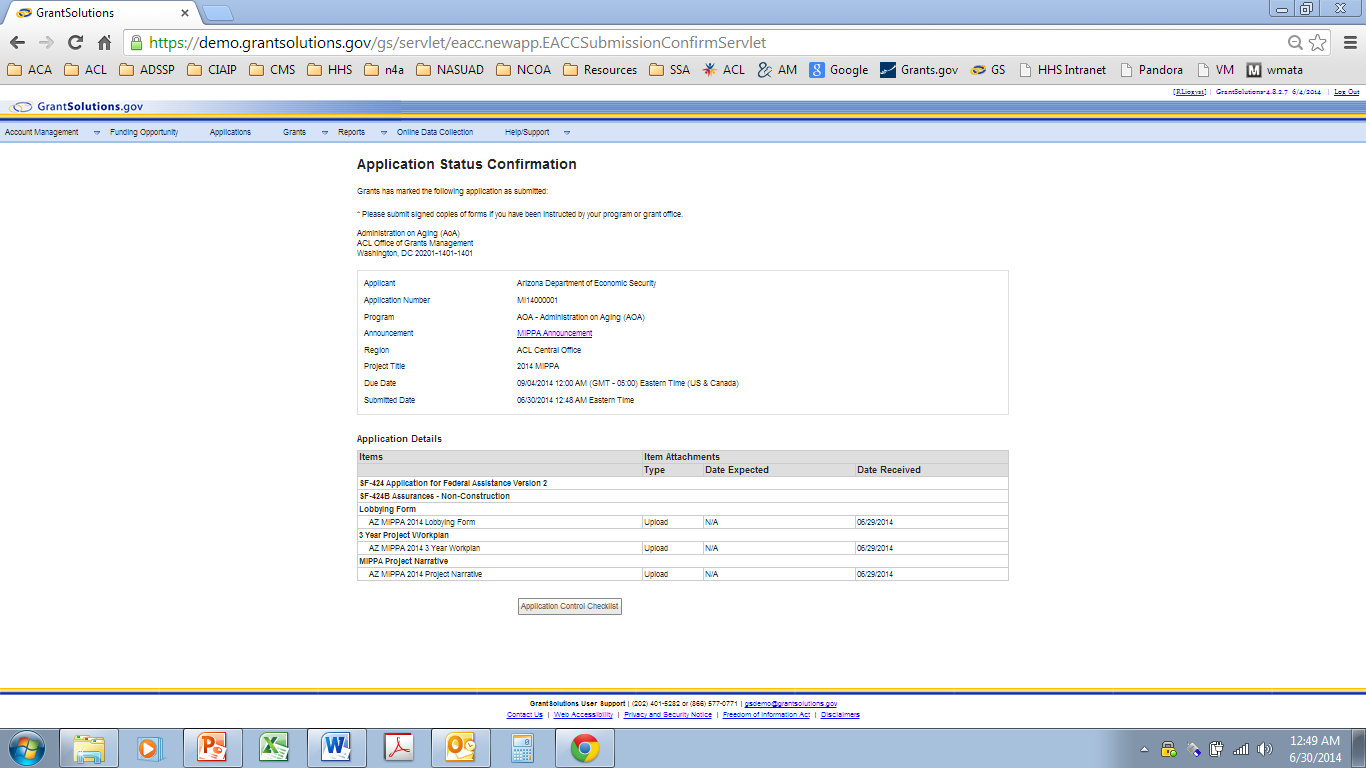 Return to the “My Applications Tab to check status.
18
Submitted Application
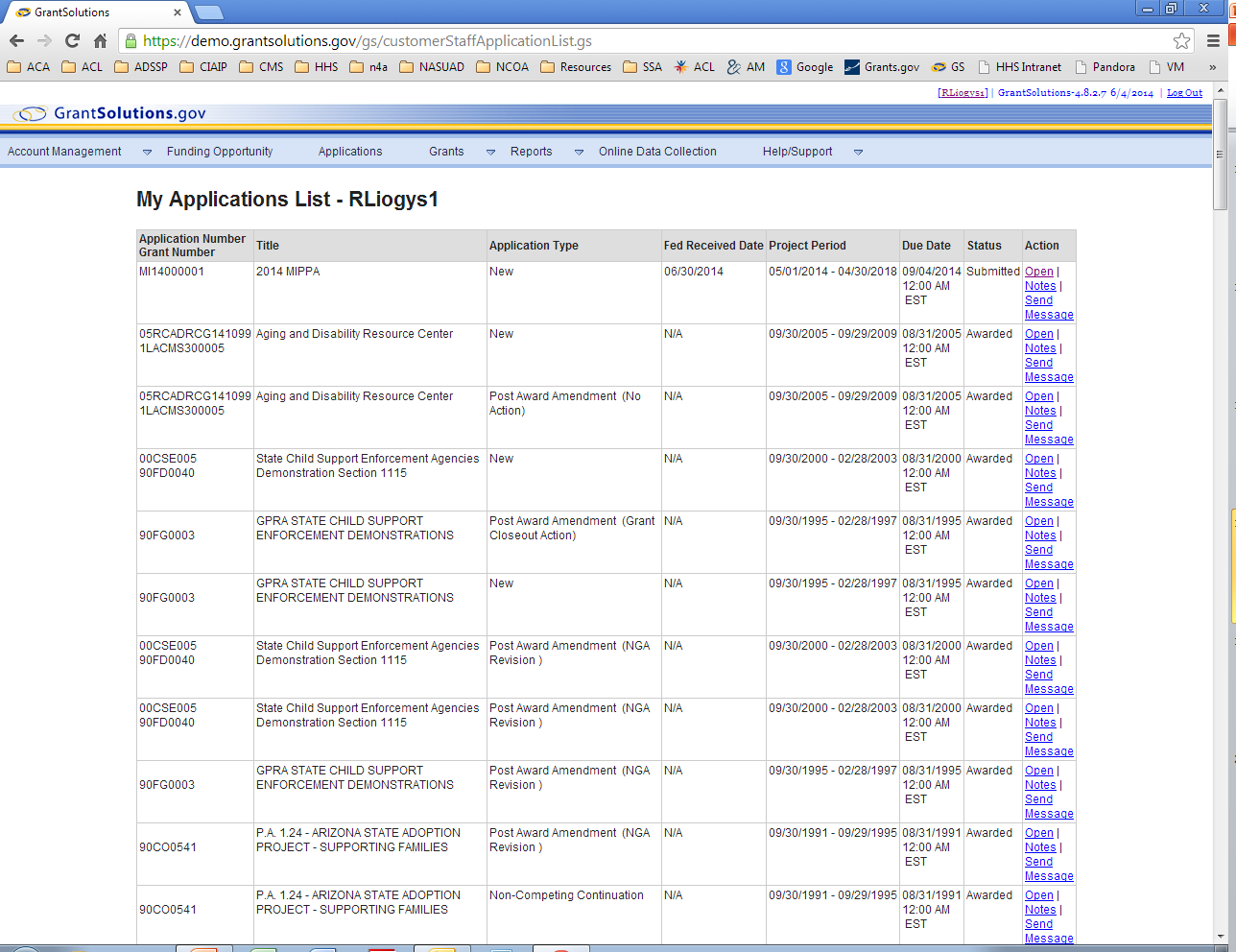 The Status should show submitted.
19
If you have any questions, please contact Isaac LongPhone: 202.795.7315isaac.long@acl.hhs.gov
20